Celtic-Plus Proposers Day22 September 2016, İstanbul
Virtualization, 
Cloud Computing
Optimal Control for Resource Usage of Virtualized Server Machines in Data Centers
Dr. Özgür Armağan

ozgura@netas.com.tr
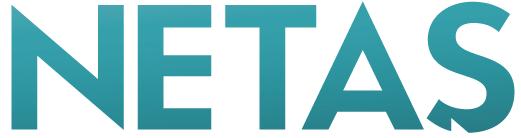 <Your Logo>
1
Teaser
In this project, we address the problem of multiple resource usage among virtual machines in data centers via dynamic allocation of CPU and memory resources among virtual server machines. 
We think that, if our framework that was developed to control CPU usage and memory consumption in virtualized database servers was successfully applied, the resource usages of all of the virtual server machines might be controlled through dynamic allocation of sufficient resources to the virtual machines in the data center. Thus, QoS might be guaranteed for all applications in the data center by maintaining sufficient resource consumption, and more CPU and memory resources can be provided for other applications. 
We designed multiple SISO feedback controllers to achieve desired CPU usages and memory consumptions under workload.
The experimental results confirmed that control theoretical approach increased both the efficiency of the resource usage of the virtual database servers and the QoS in a cloud environment.
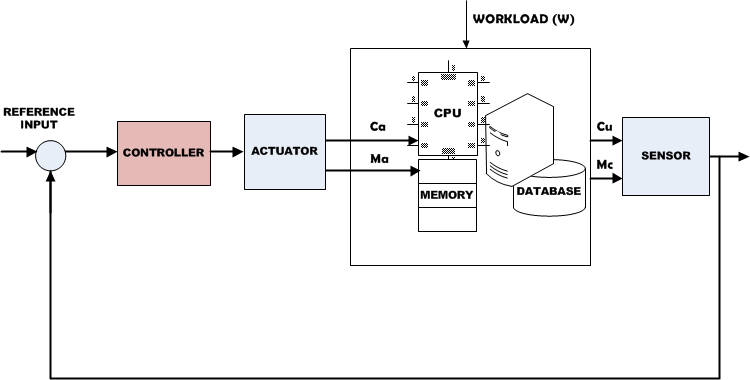 2
Özgür Armağan, ozgura@netas.com.tr
Organisation Profile
Netaş Telekomünikasyon A.Ş., founded in 1967, established the first private telecoms R&D in Turkey as of the year 1971, and thus boasts a track-record of 45 years in telecommunications R&D. 

The company provides innovative end-to-end value-added systems integration and technology services in the fields of information and communications technologies. Its customers range from telco providers to public and private enterprises in domestic and international markets. 

Netaş charters its vision to become Turkey’s and Region’s #1 systems integrator working as per global standards.

Furthermore, with 700+ R&D engineers and 2000+ employees, Netaş provides a wide array of services to enterprises functioning in various vertical segments, particularly telco providers and those in finance, general industry and defense sectors. 

Netaş is already a core-member of Celtic-Plus, and involved in several Celtic-Plus activities, regularly attending Celtic-Plus events with expert engineers.
3
Özgür Armağan, ozgura@netas.com.tr
Proposal Introduction (1)
In this project, we focus on resource control in virtual servers and aim to control CPU usage and memory consumption of virtual database servers through proper CPU and memory allocation in cloud computing environments. 
To control the system, a mathematical model of the system must be obtained. Because first principles methods for computing systems do not exist, methods derived from experiments and observations, rather than theory, are used to derive a mathematical model for virtual database system. We obtained and compared both MIMO (multi input–multi output) and multiple SISO (single input–single output) models of that system. 
The PI controller and LQG+ I servo controller with integral action were designed for the virtual database server to minimize the steady state error. 
The system outputs traced the reference inputs. Thus, QoS is guaranteed. Our system architecture is not specific to any particular cloud  environment, and in the future, it can easily be integrated into a different cloud infrastructure.
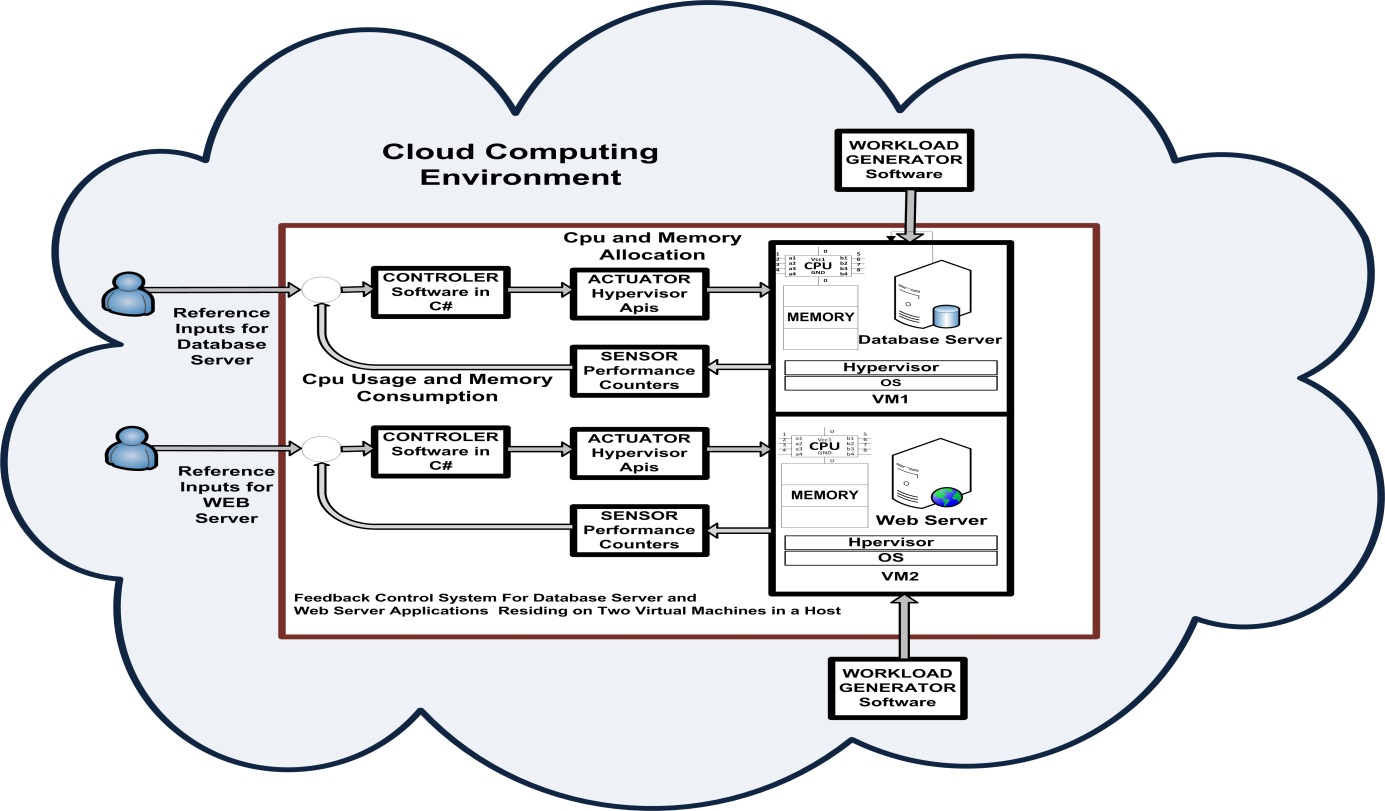 4
Özgür Armağan, ozgura@netas.com.tr
Proposal Introduction
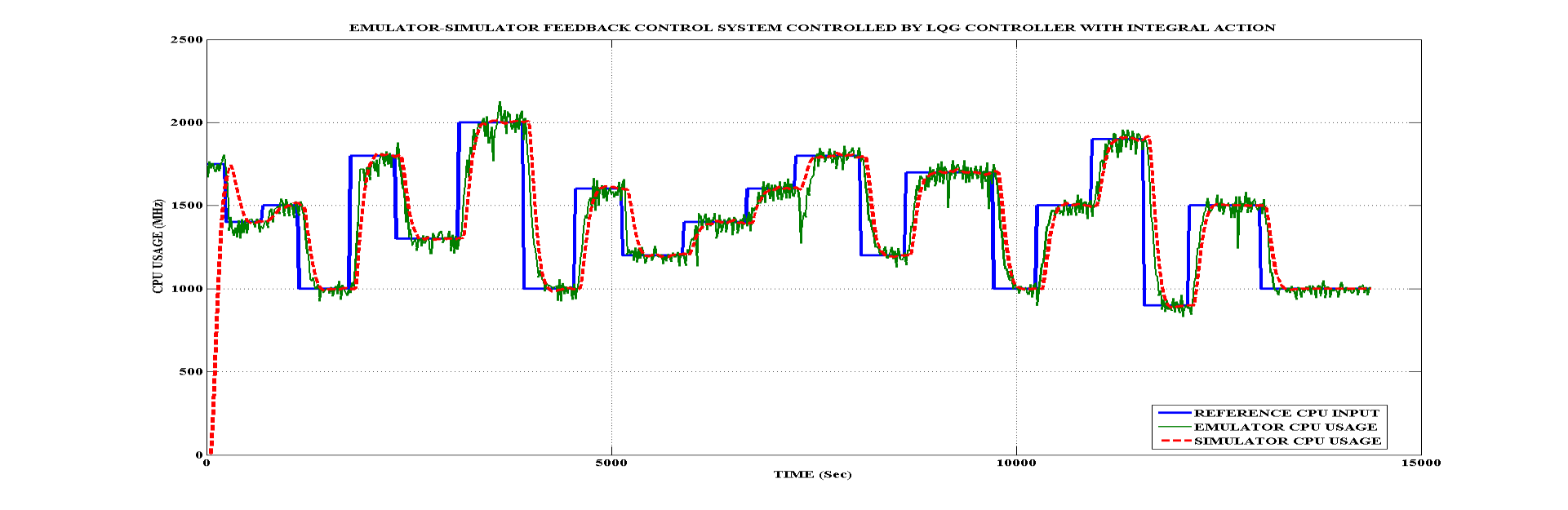 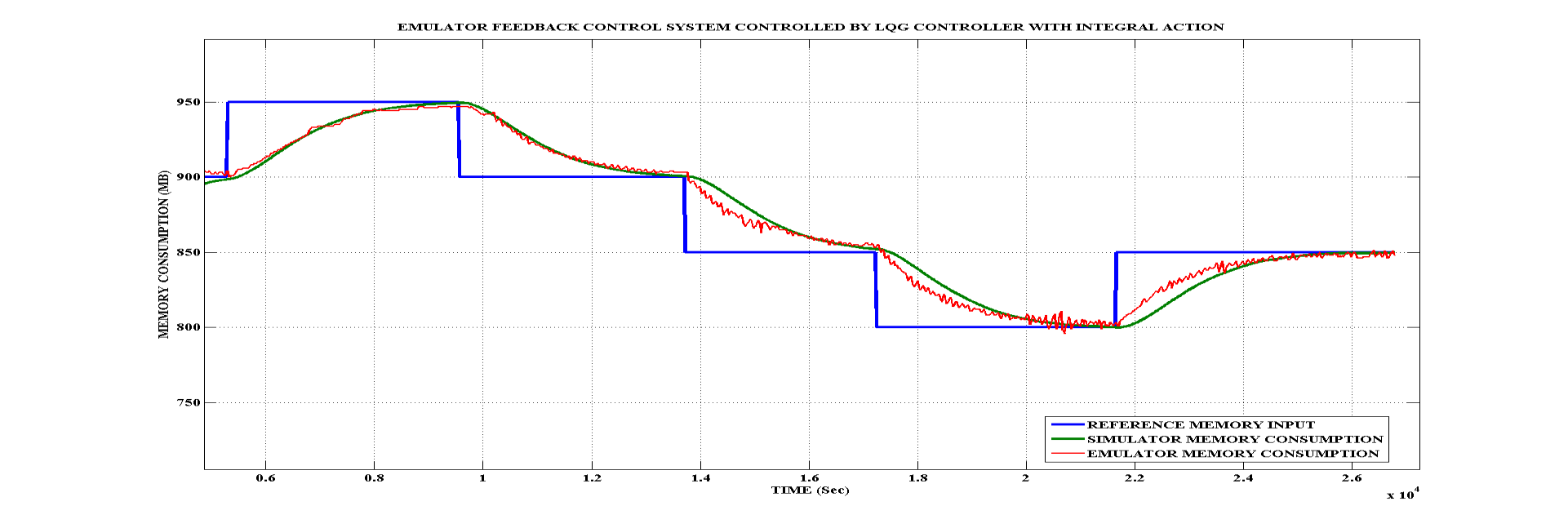 5
Özgür Armağan, ozgura@netas.com.tr
Proposal Introduction
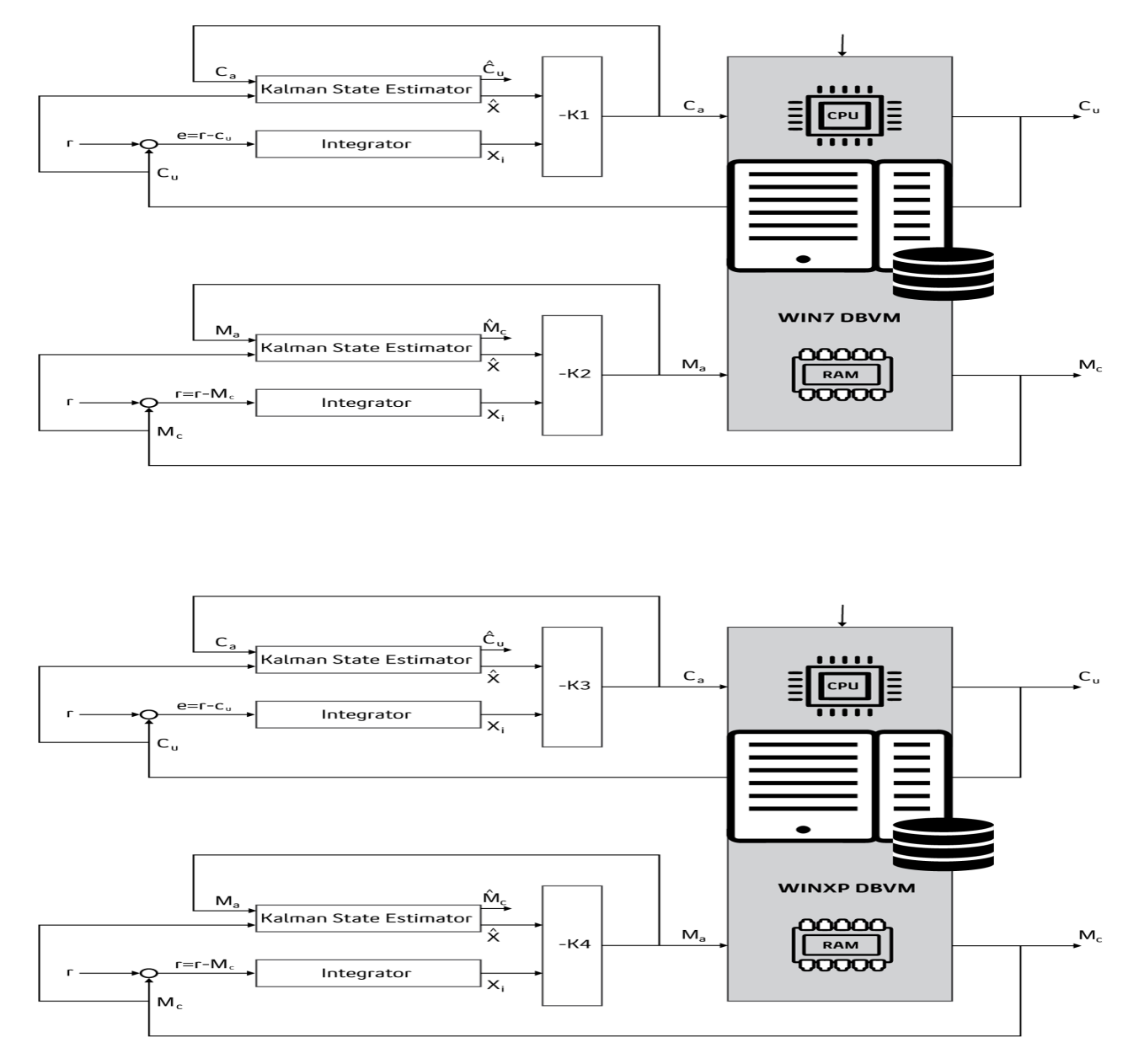 6
Özgür Armağan, ozgura@netas.com.tr
Partners
We are looking for partners that can recommend solutions to current and future needs of our project.


The expertise of possible partners required for our project:
We are looking for an expertise on visualisation, cloud computing, data center management, automatic control systems, dicrete-time control systems.
Type of partner Needed :
Large Company
University
Research Institution  
SME
The role of possible partners in our project:                                                                   Development, management consultancy, project data support
7
Özgür Armağan, ozgura@netas.com.tr
Contact Info
For more information and for interest to participate please contact:

		 Özgür Armağan
		 ozgura@netas.com.tr
		 +905325401359
		 Yenişehir Mah. Osmanlı Bulvarı No:11 
                              Zip code:34912                              Kurtköy-Pendik / İstanbul/Turkey
		 Web: http://www.netas.com.tr
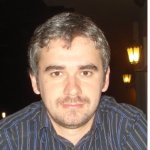 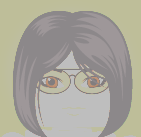 Your
Photo
8
Özgür Armağan, ozgura@netas.com.tr